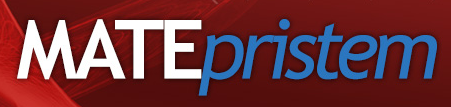 Il ruolo della creatività delle emozioni e delle competenze tecnico-disciplinari nella formazione matematica degli studenti
Domingo Paola
Liceo «G. Bruno» - Albenga
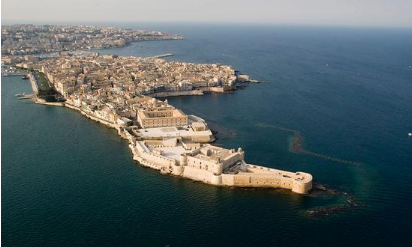 Siracusa – 1 Ottobre 2016
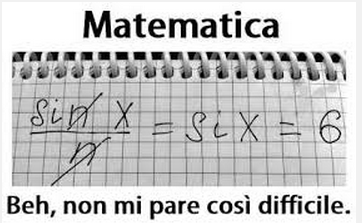 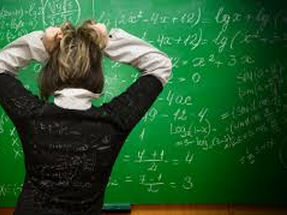 Nell’immaginario collettivo
Matematica = mancanza 
di senso
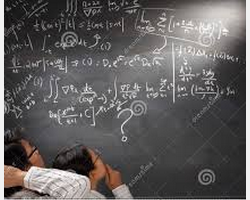 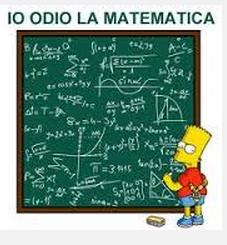 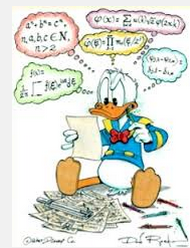 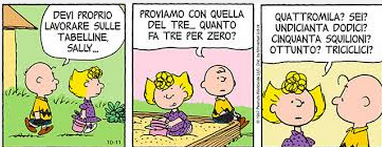 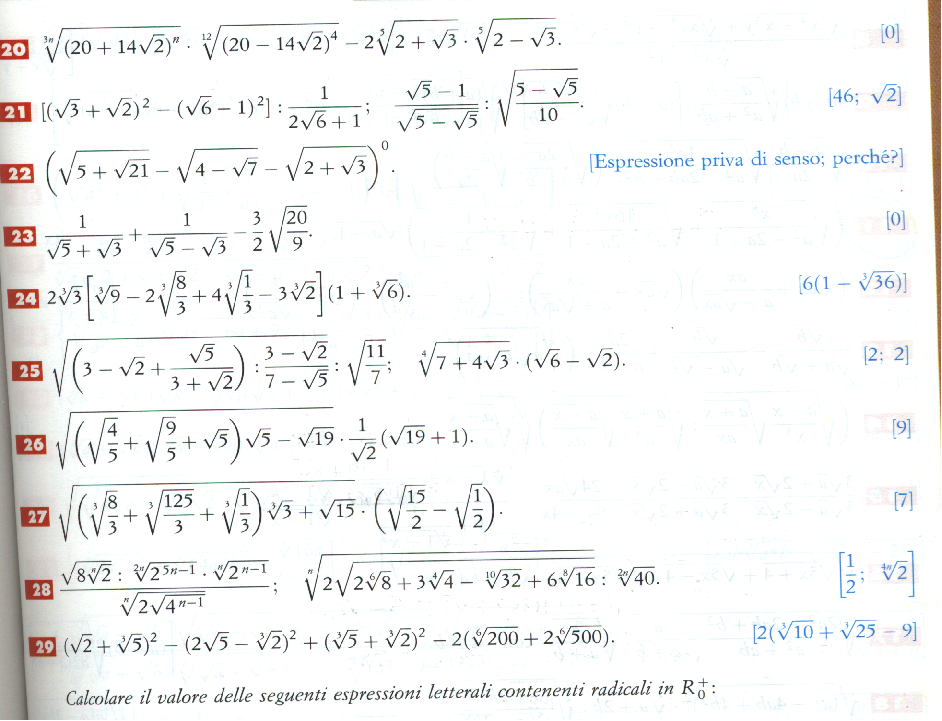 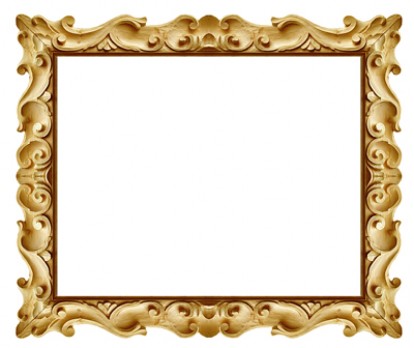 Due «pregiudizi» sulla matematica
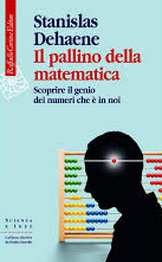 Matematica?
Faccenda per chi è «portato»
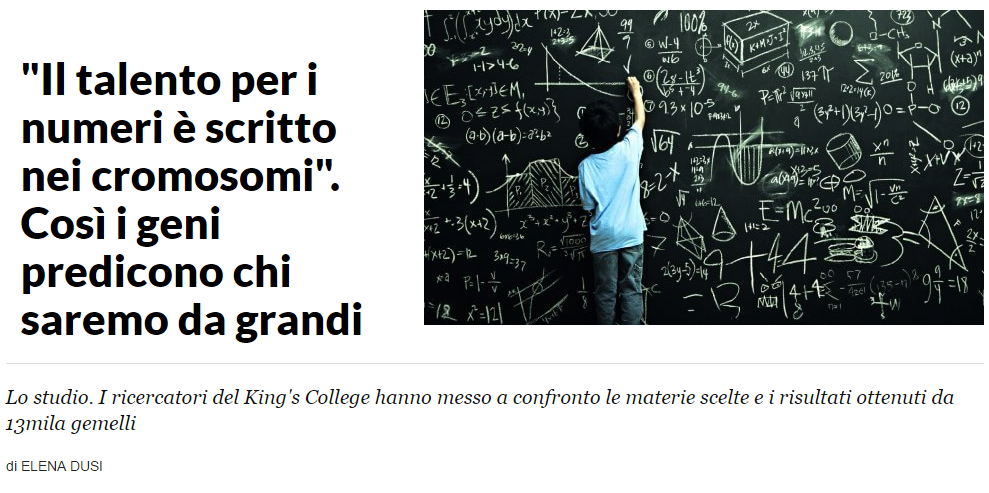 Matematica =  fatica
95% di sudore e 5% di ispirazione
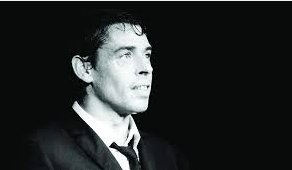 Pour créer des chansons, c'est plus de la transpiration que de l'inspiration,1% d’inspiration pour 99% de transpiration…
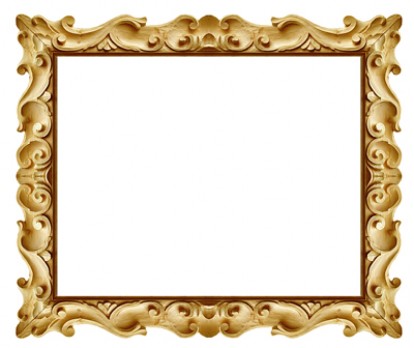 Matematica e selezione
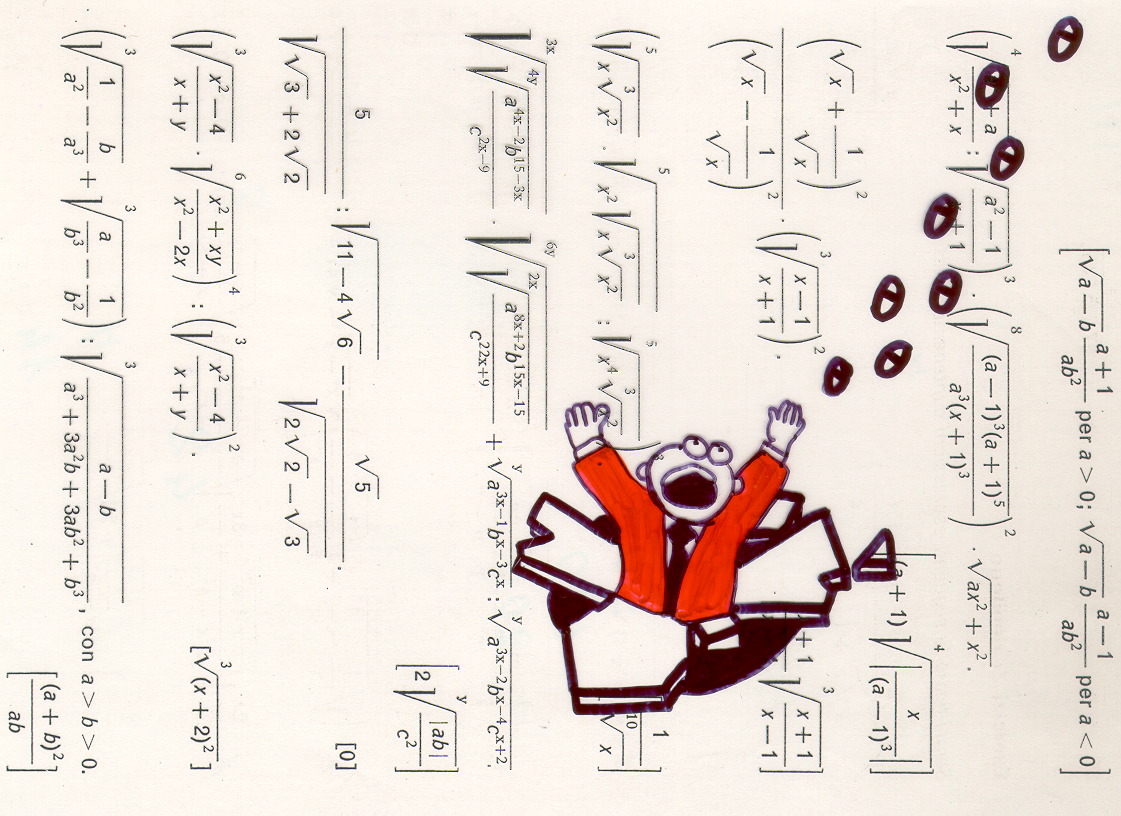 Il pessimo rapporto con la matematica …
La funzione selettiva
8
Scuola secondaria di secondo grado
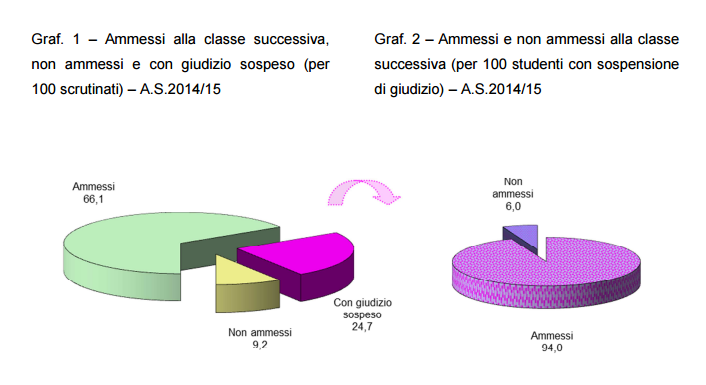 Scuola secondaria di secondo grado
Distribuzione dei voti in matematica, italiano e lingue straniere - esito di giugno per le classi I, II, III, IV
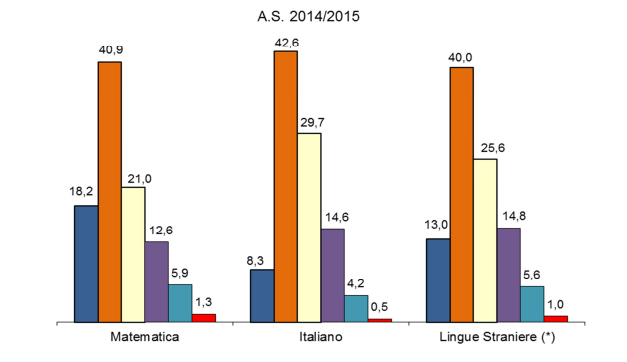 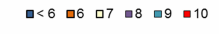 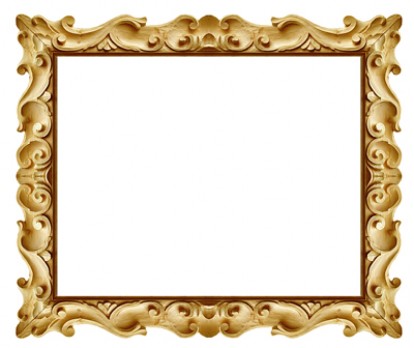 La matematica è difficile
Culturalmente e cognitivamente difficile? 
Esistono davvero gli oggetti matematici?
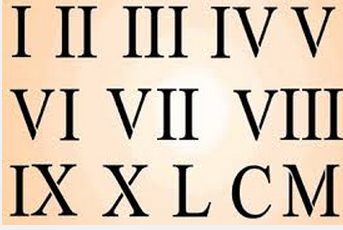 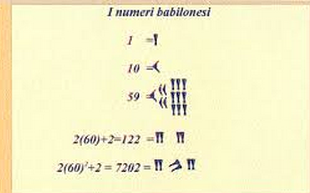 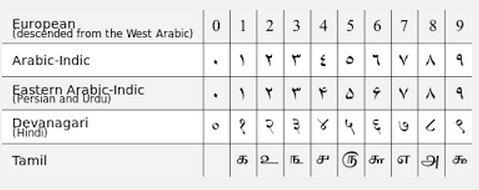 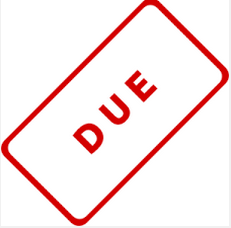 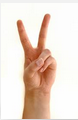 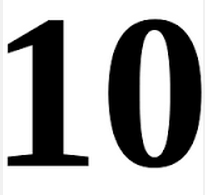 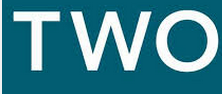 Esistono concetti matematici che sembrano più inafferrabili di altri. Concetti che hanno creato seri problemi ai matematici stessi … gli ostacoli epistemologici
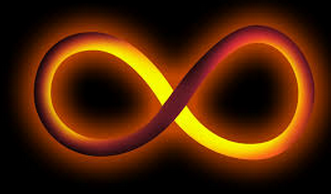 Il concetto di infinito
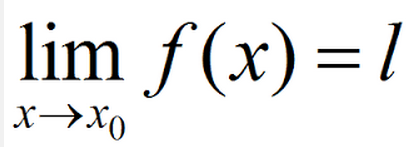 Il concetto di limite
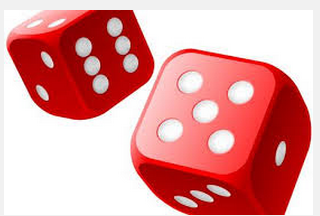 Il concetto di probabilità
L’attività matematica richiede due tipi di concentrazione
Concentrazione «convergente»: quando si esegue un compito che non può contenere errori … che è più propria delle macchine che non dell’uomo
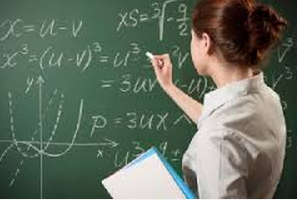 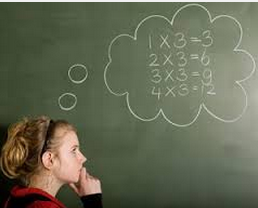 Concentrazione «divergente»: quando si esegue un compito che richiede di produrre congetture, riconoscere regolarità, individuare strutture, che è caratteristica umana, ma…
L’attenzione a ciò che varia è un vantaggio evolutivo, che fa parte della nostra natura biologica
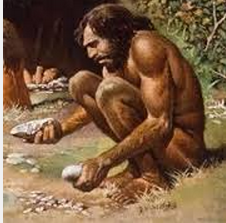 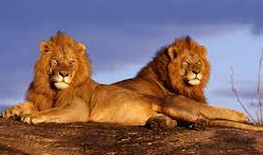 Cultura VS Biologia
Spesso in matematica si chiede di prestare attenzione agli invarianti di una situazione dinamica
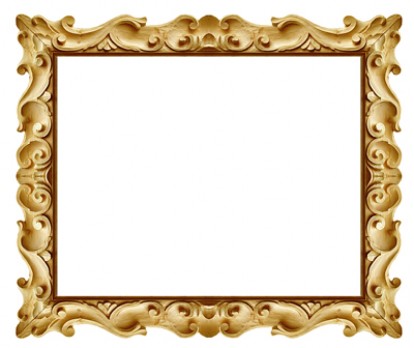 Matematica 
priva di senso, faccenda per chi «è portato», attività che causa noia e costa fatica, arida, poco creativa, non suscita emozioni positive, difficile, utilizzata per selezionare …
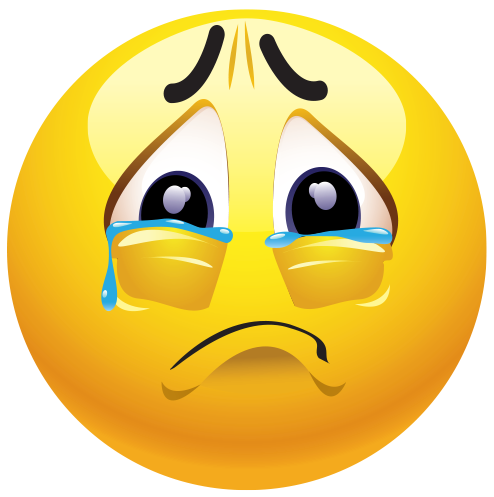 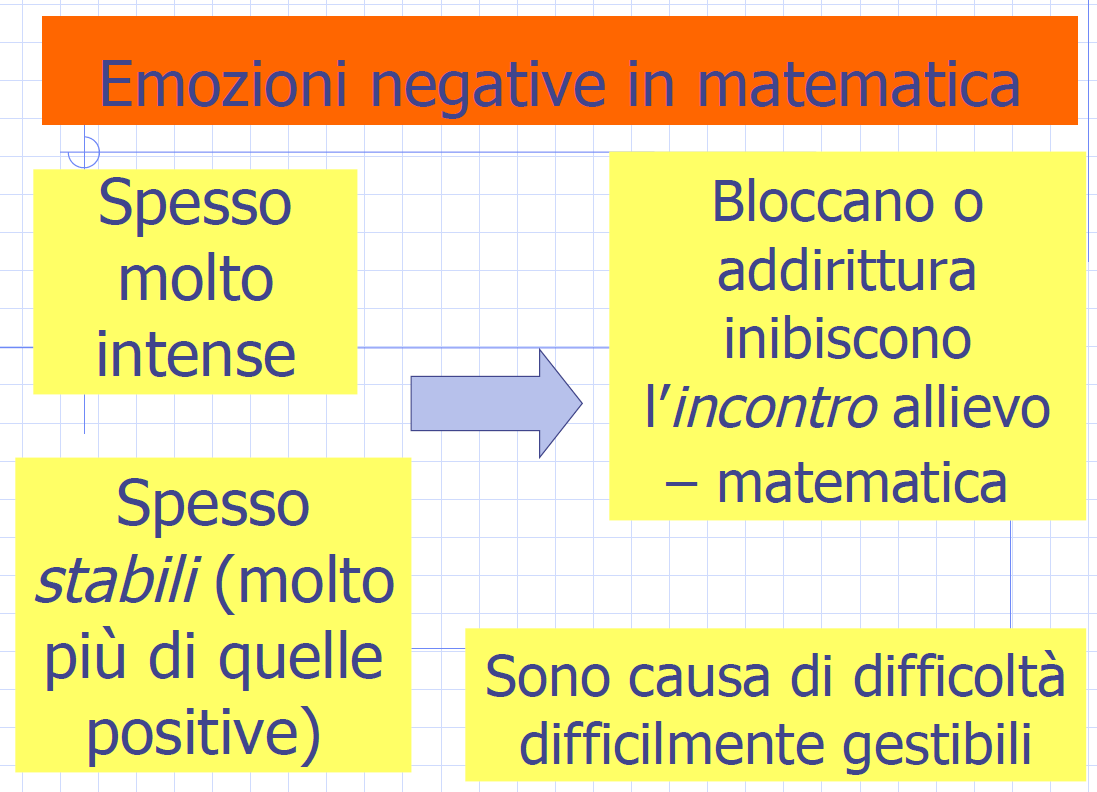 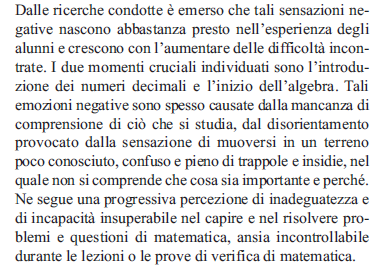 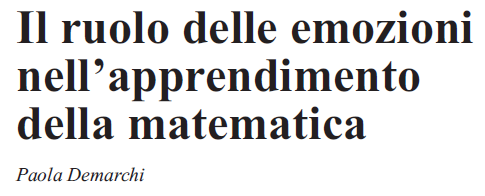 Paola Demarchi
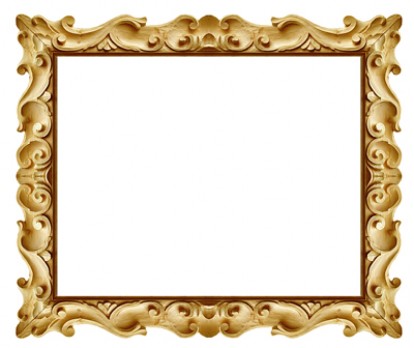 E allora, che fare?
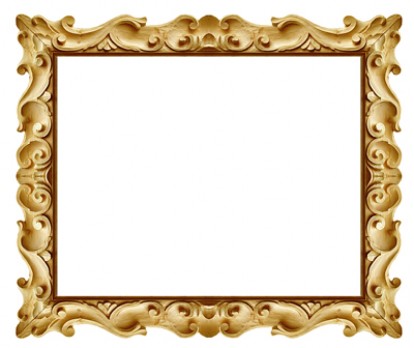 Modificare la percezione della matematica da parte degli studenti
Dare senso e significato alle attività svolte; proporre attività di diverso livello di difficoltà e varie; fatica sì, ma non noia; lasciare spazio alla creatività e all’esercizio del pensiero critico; riequilibrare l’attenzione data alle tecniche; far capire che il successo scolastico deve essere una conseguenza del successo formativo …
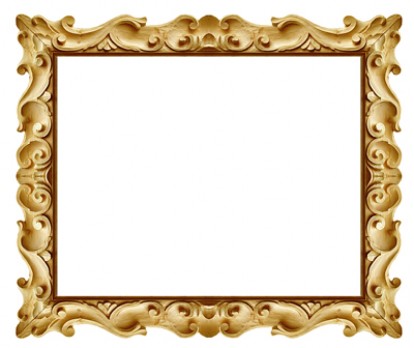 E come farlo?
La didattica laboratoriale
La matematica come attività artigianale
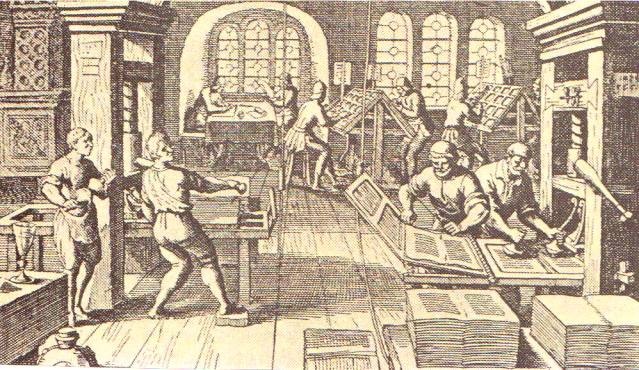 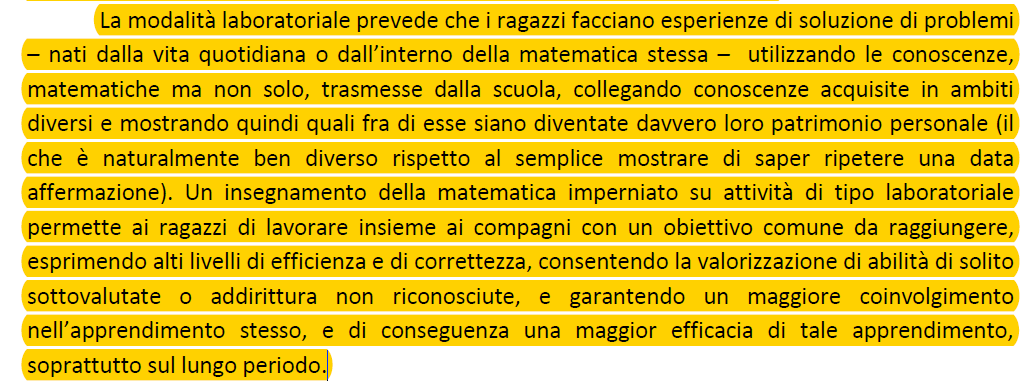 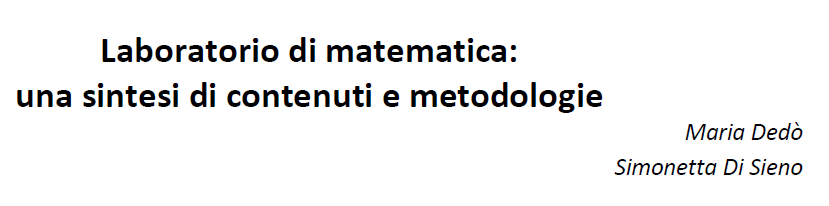 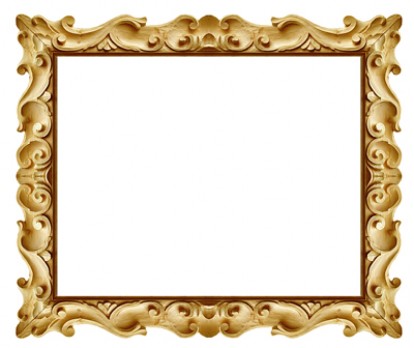 Alcuni esempi
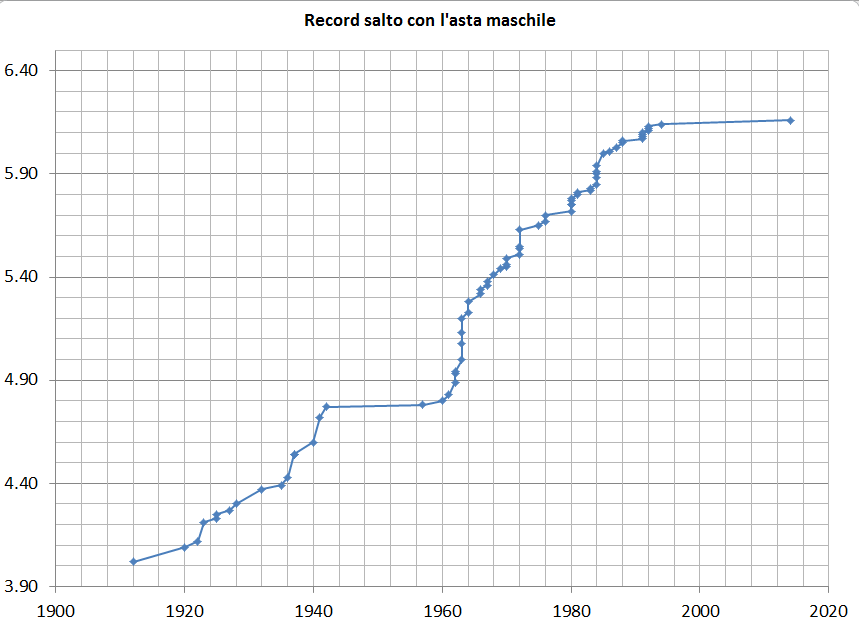 Considerate i rettangoli del piano aventi perimetro fissato, per esempio uguale a 12 cm. Che cosa potete dire della loro area?
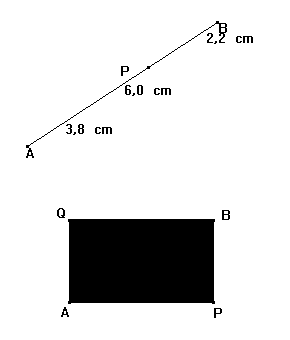 26
Evoluzione di un farmaco nel sangue
Una studentessa, per curare un’infiammazione a un ginocchio, assume ogni 8 ore 440 mg di un farmaco antinfiammatorio. Sapendo che ogni 8 ore riesce a smaltire circa il 60% della quantità di farmaco che ha in corpo immediatamente dopo ogni assunzione, stima l’evoluzione della quantità di farmaco presente nel suo corpo.
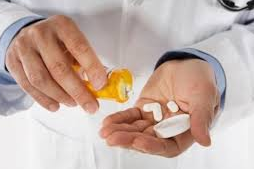 Può essere utile organizzare i dati i una tabella del tipo:
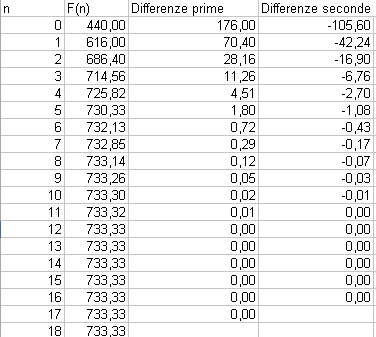 Aspetti numerici
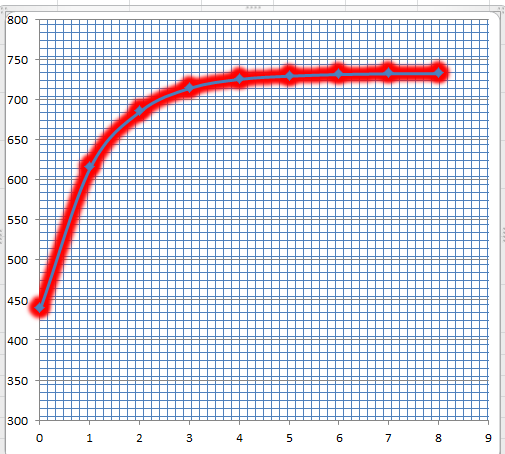 Aspetti grafici
Aspetti simbolici
x = 0.4 * x + 440
29
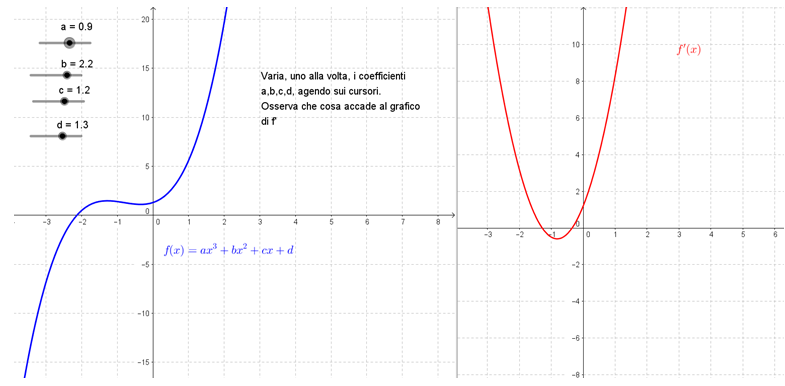 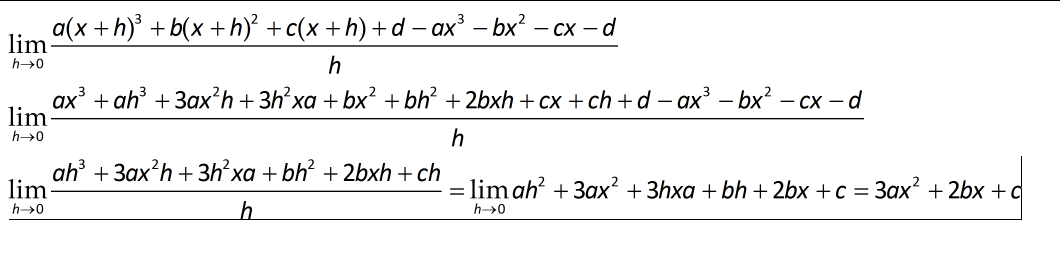 Tutto ciò discende da alcune convinzioni …
1. La formazione di un curricolo scolastico non può prescindere dal considerare sia la funzione strumentale, sia la funzione culturale della matematica: strumento essenziale per una comprensione quantitativa della realtà da un lato, e dall’altro un sapere logicamente coerente e sistematico, caratterizzato da una forte unità culturale. Entrambi gli aspetti sono essenziali per una formazione equilibrata degli studenti.
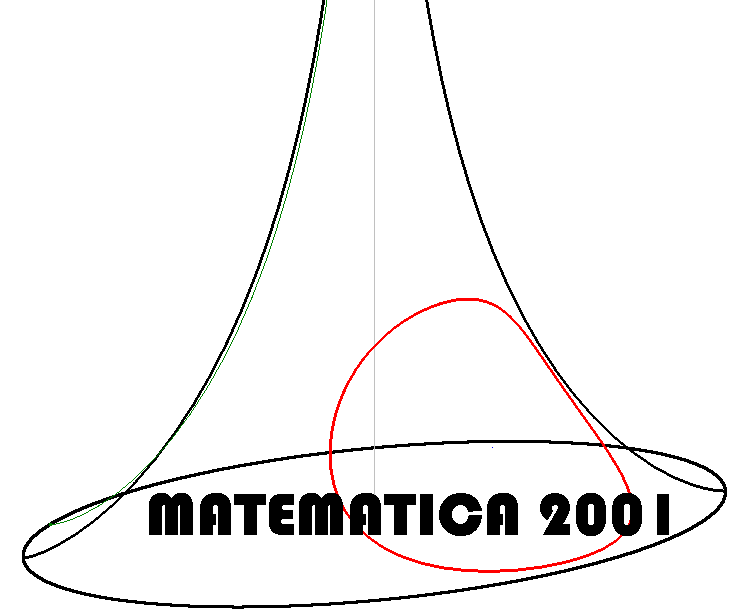 Ministero
dell’Istruzione,
dell’Università
e della Ricerca
Direzione
Generale
Ordinamenti
Scolastici
matematica 2003
Unione
Matematica
Italiana
La Matematica
per il cittadino
Società
Italiana di
Statistica
Attività didattiche e
prove di verifica per
Liceo
un nuovo curricolo di
Scientifico
matematica
Statale
“A.
Vallisneri
”
Ciclo secondario
Lucca
2. Compito dell’azione didattica è quello di favorire il passaggio da forme di conoscenza tacite, a forme consapevoli, mediante attività di riflessione sulle esperienze individuali e collettive.
È quello di far comprendere il ruolo e la funzione del sapere teorico.
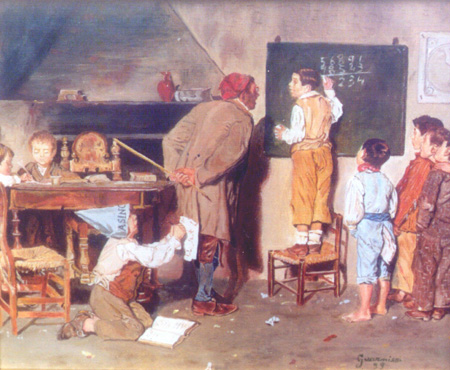 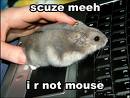 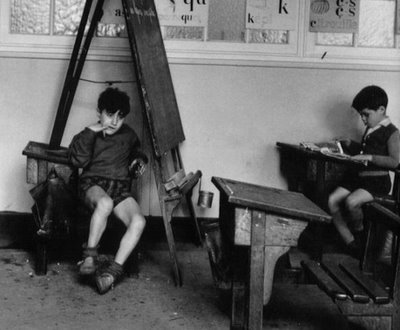 3. La scuola non può più 
permettersi di essere selettiva:

No alla selezione esplicita
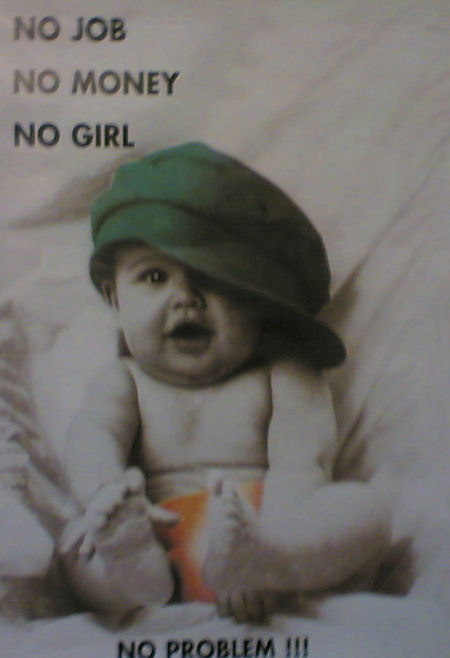 No alla selezione nascosta
4.
Per svolgere oggi la professione docente è necessario, insieme a un costante e moderato esercizio critico della ragione, un …meditato  ottimismo della volontà
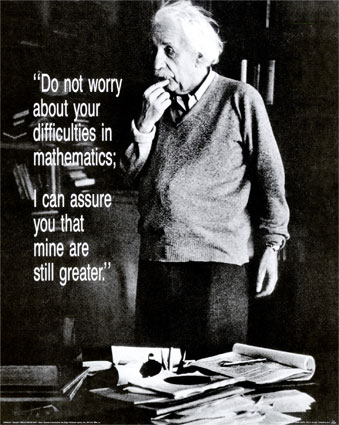 Il problema è l’addestramento imposto
Se l’attività di addestramento non è realizzata con la consapevolezza della sua finalità non solo è inutile, ma controproducente e gioca contro la crescita formativa
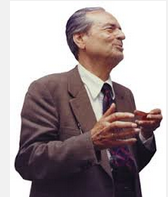 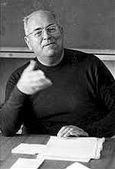 C'è chi educa
guidando gli altri come cavalli passo per passo;
forse c'è chi si sente soddisfatto
quando è così guidato.
C'è chi educa senza
nascondere l'assurdo ch'è nel mondo,
aperto a ogni sviluppo ma tentando di essere franco all'altro come a sé,
sognando gli altri come ora non sono:
ciascuno cresce solo se sognato.
Danilo Dolci
Posso credere una cosa senza capirla: è tutta questione di addestramento! Questa frase… mi torna sempre in mente, come una sensazione paurosa di sconforto, perché mi sembra esprima integralmente la fondamentale e chissà quanto eliminabile stortura che sta effettivamente, anche se non dichiaratamente, alla base di tutta l’imperversante concezione della didattica tradizionale: abituare a imparare e credere senza capire
Bruno de Finetti